KEAMANAN INFORMASI
[Speaker Notes: For more sample templates, click the File tab, and then on the New tab, click Sample Templates.]
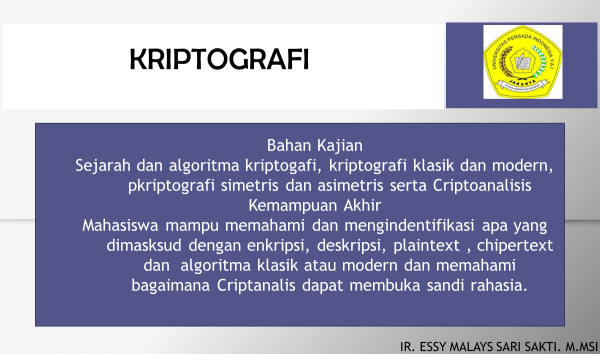 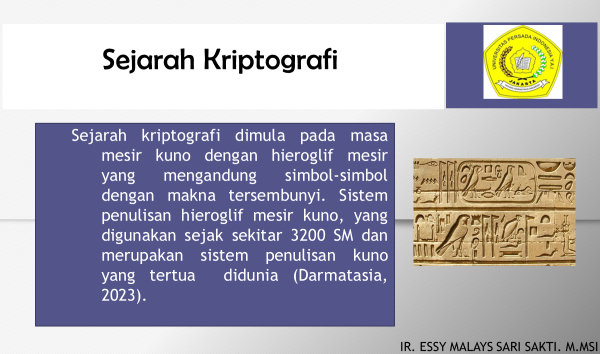 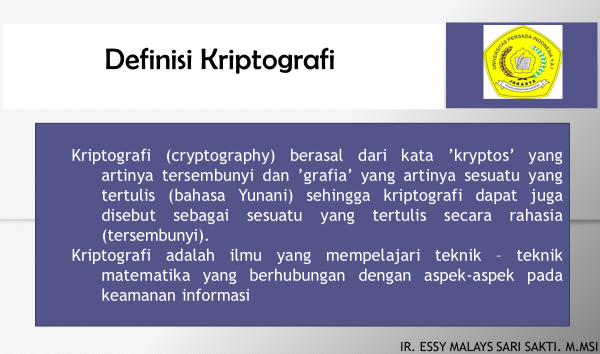 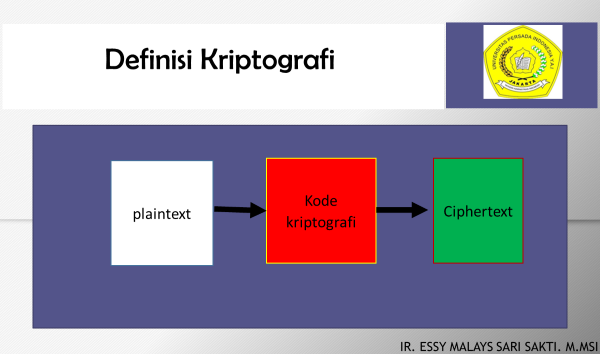 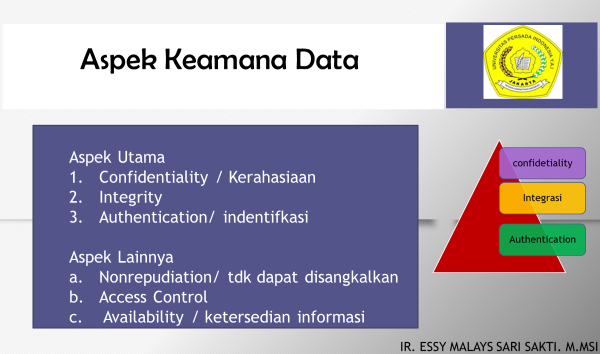 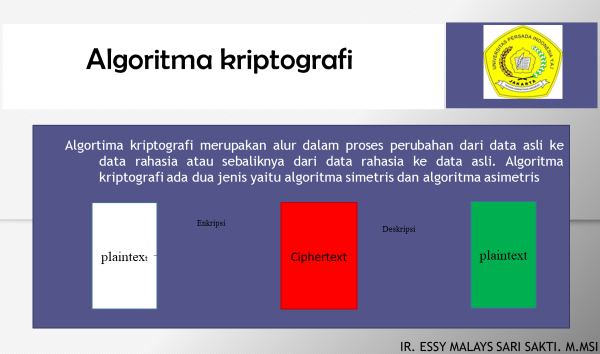 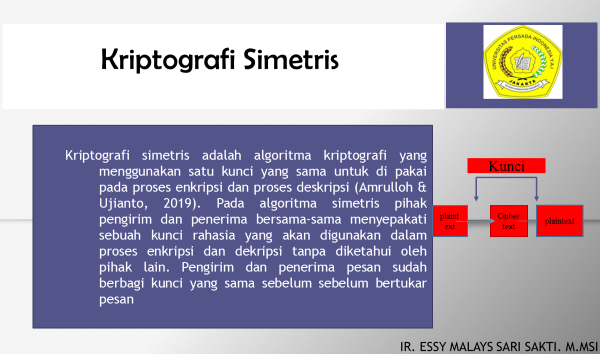 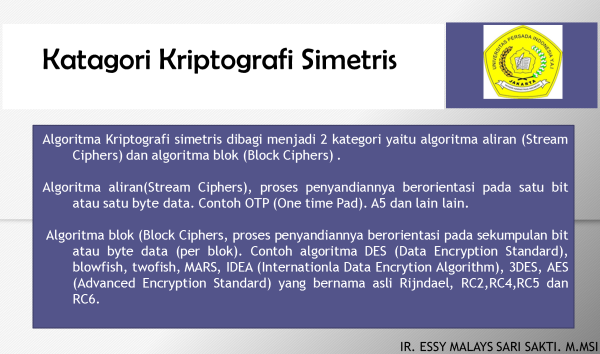 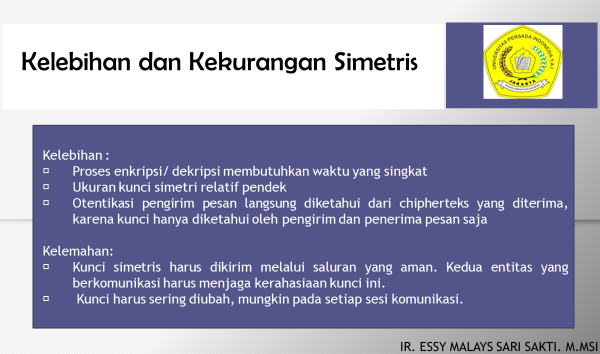 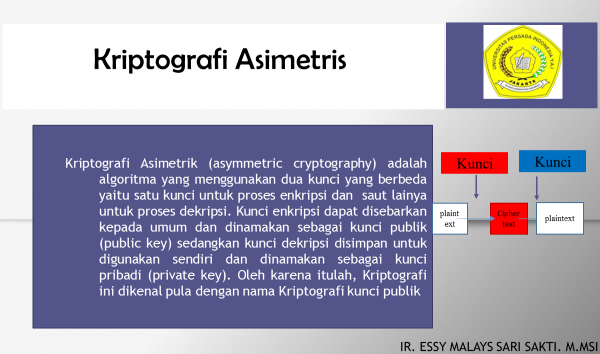 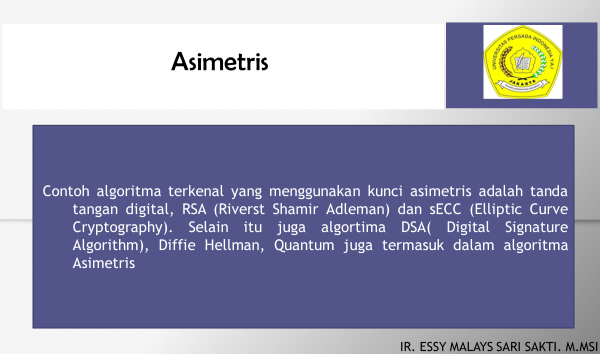 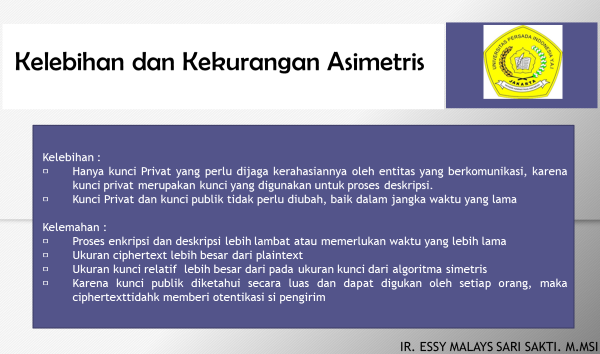 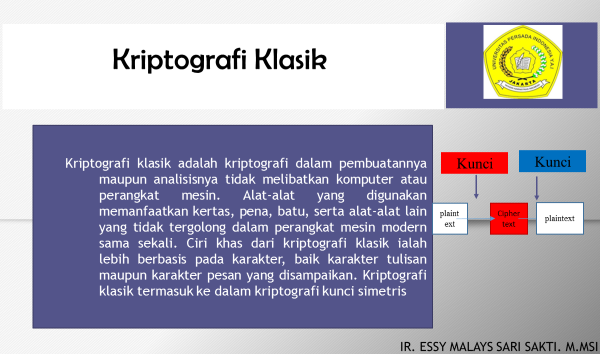 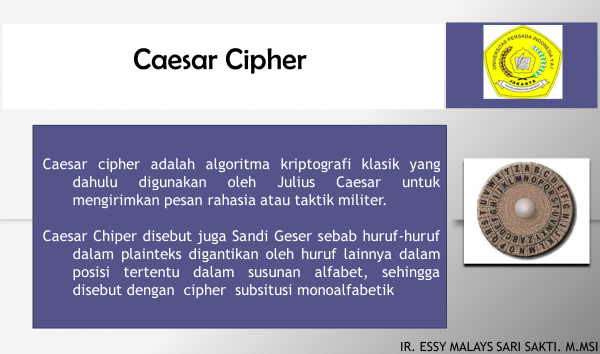 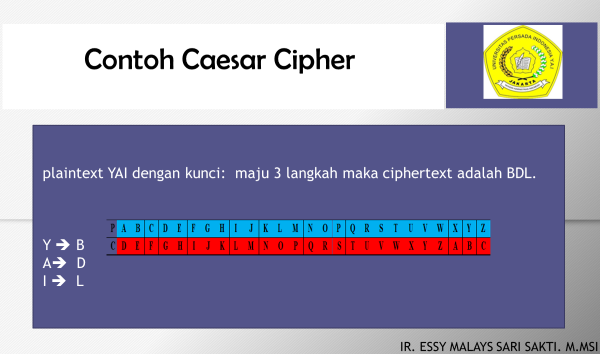 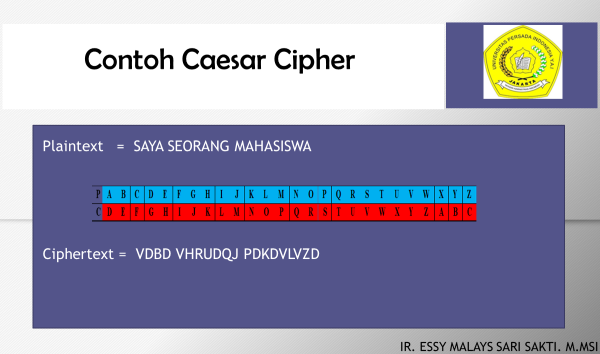 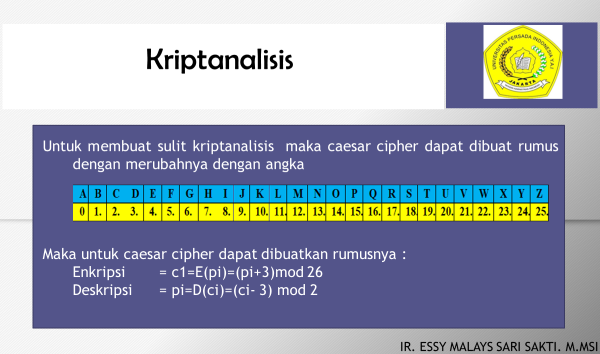 Tugas
Sebuah data “SAYA SEORANG MAHASISWA “akan dikirim dan untuk menjaga kerahasian datanya maka dilakukan enkripsi dengan menggunakan metode caesar cipher. Tuliskan apa chipper textnya  
      a. berdasarkan table  
      b.  Menggunakan Rumus
[Speaker Notes: For more sample templates, click the File tab, and then on the New tab, click Sample Templates.]
TERIMA KASIH
[Speaker Notes: For more sample templates, click the File tab, and then on the New tab, click Sample Templates.]